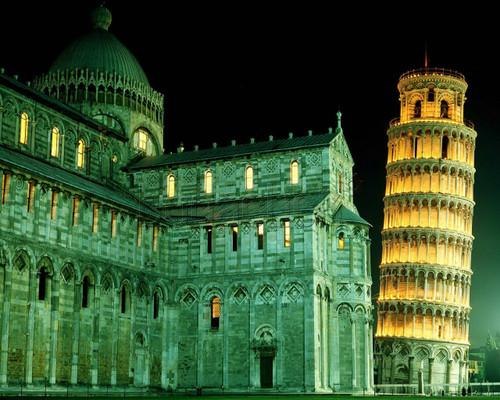 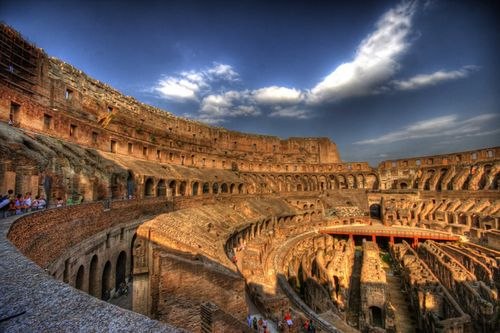 Італія
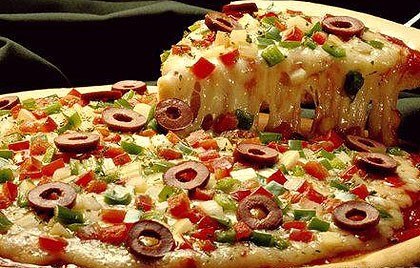 Офіційна назва: 
Італійська Республіка;
Площа: 301,3тис.км2
Населення: 58 млн. осіб;
Столиця: Рим;
Офіційна мова: 
італійська;
Грошова одиниця: євро;
Кількість федеральних 
земель: 20.
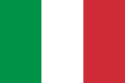 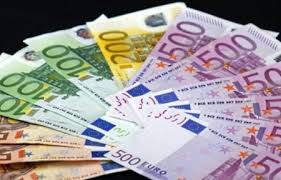 Географічне положення
Італія — це країна, що розташована на півдні Європи, оточена морями басейну                     Середземного моря.
		Найближчими сусідами Італії є Франція, Словенія, Швейцарія та Австрія.
Природні ресурси та умови
Майже 4/5 території країни зайнято горами. 	Цікавими формами рельєфу є печери, гроти, колодязі, лійки.
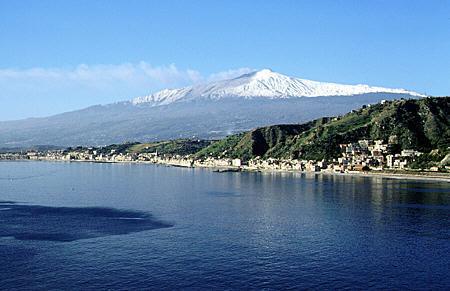 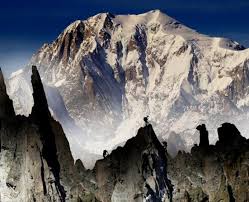 Найбільшою за площею басейну є річка По, а на Апенніскькому півострові найбільшими річками є Тибр і Арно, які з'єднані системою каналів.
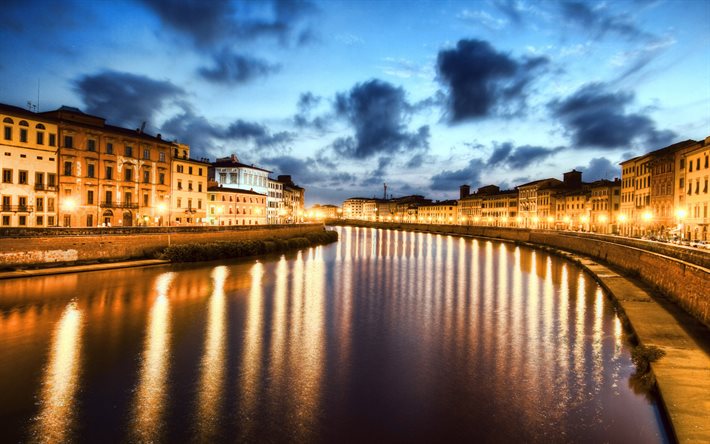 Клімат
Клімат Італії - середземноморськи. Літо спекотне та сухе (у липні +26оС), а зима - тепла м'яка (від +8 Содо +10оС у січні).
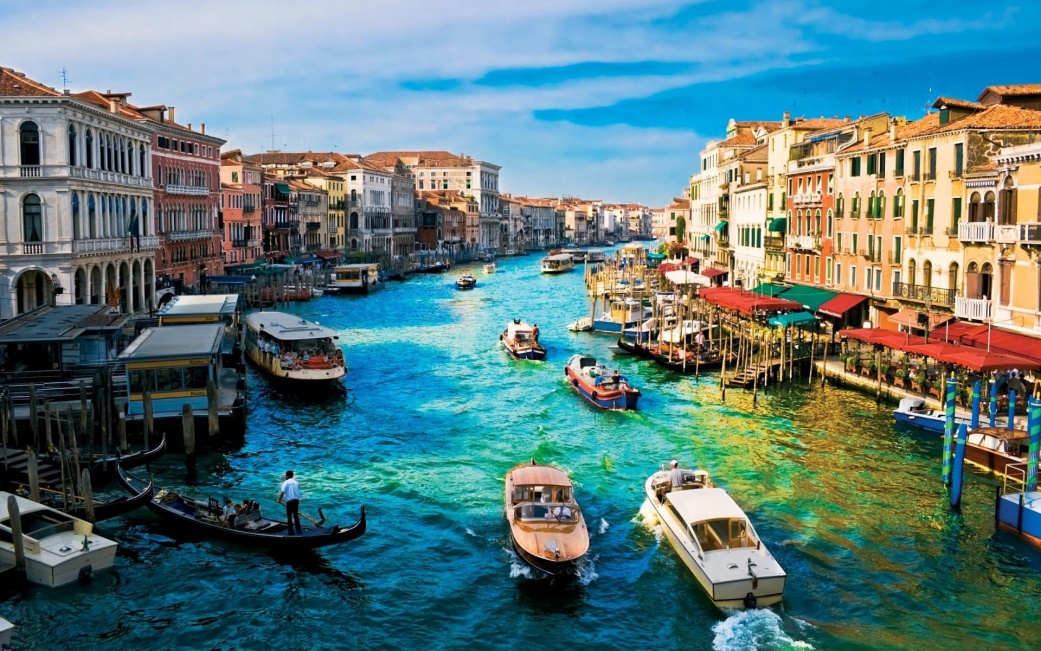 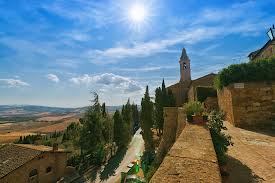 Народонаселення
Італійці складають 94 % населення країни, із представників інших національностей – значна чисельність німців, французів, греків, словенців, євреїв, які живуть в основному в прикордонних районах.
		 Католики складають 90 % населення, інша частина сповідує протестантство, мусульманство, юдаїзм.
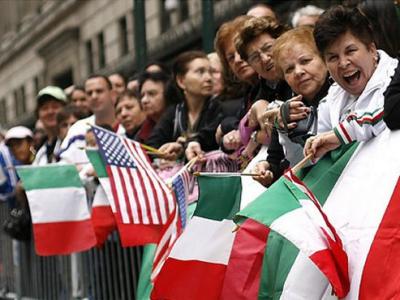 Промисловість
Провідні галузі промисловості Італії – машинобудування та металообробка, хімічна й нафтохімічна, харчова й легка. За виробництвом сталі та прокату (Корнільяно, Пьомбіно, Баньолі й Таранто) країна займає друге місце в Західній Європі після Німеччини.
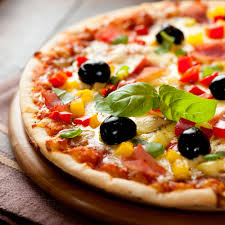 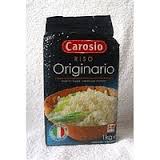 Сільське господарство
Провідна галузь господарства – рослинництво, воно дає 60 % сільськогосподарської продукції. Основні сільськогосподарські культури – пшениця, кукурудза, рис, цукрові буряки, оливки.
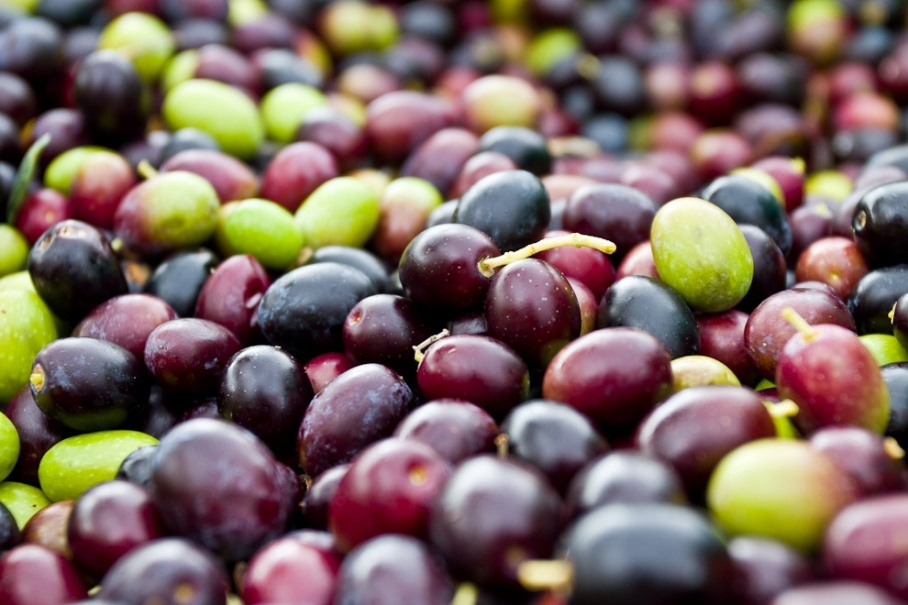 Розводять велику рогату худобу, свиней, овець, кіз, птицю. Італія є значним виробником м'яса й сиру. Частина продуктів тваринництва, включаючи вовну, а також кормове зерно, імпортується. М'ясо-молочне тваринництво зосереджене переважно на Півночі, вівчарство — в Апеннінських горах і на островах.
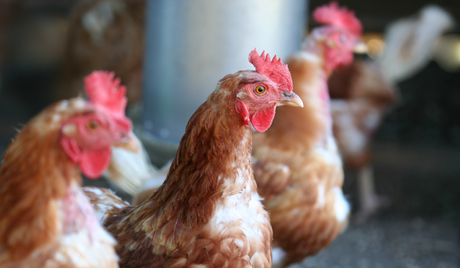 Зовнішньоекономічна діяльність
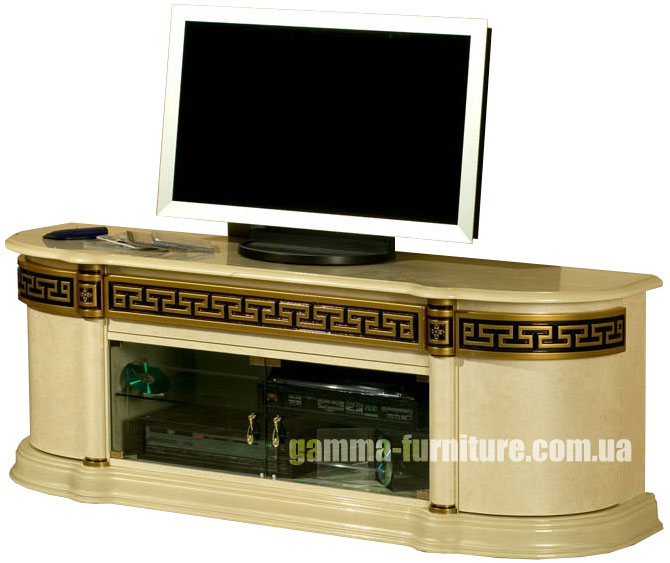 Італія є одним з найбільших постачальників на світовий ринок побутової техніки – телевізорів, холодильників (входить до першої десятки країн-виробників), пральних, посудомийних, мікрохвильових, швейних машин.
		Найбільшими експортними партнерами є країни Євросоюзу: Німеччина, Франція, Іспанія, Велика Британія та США
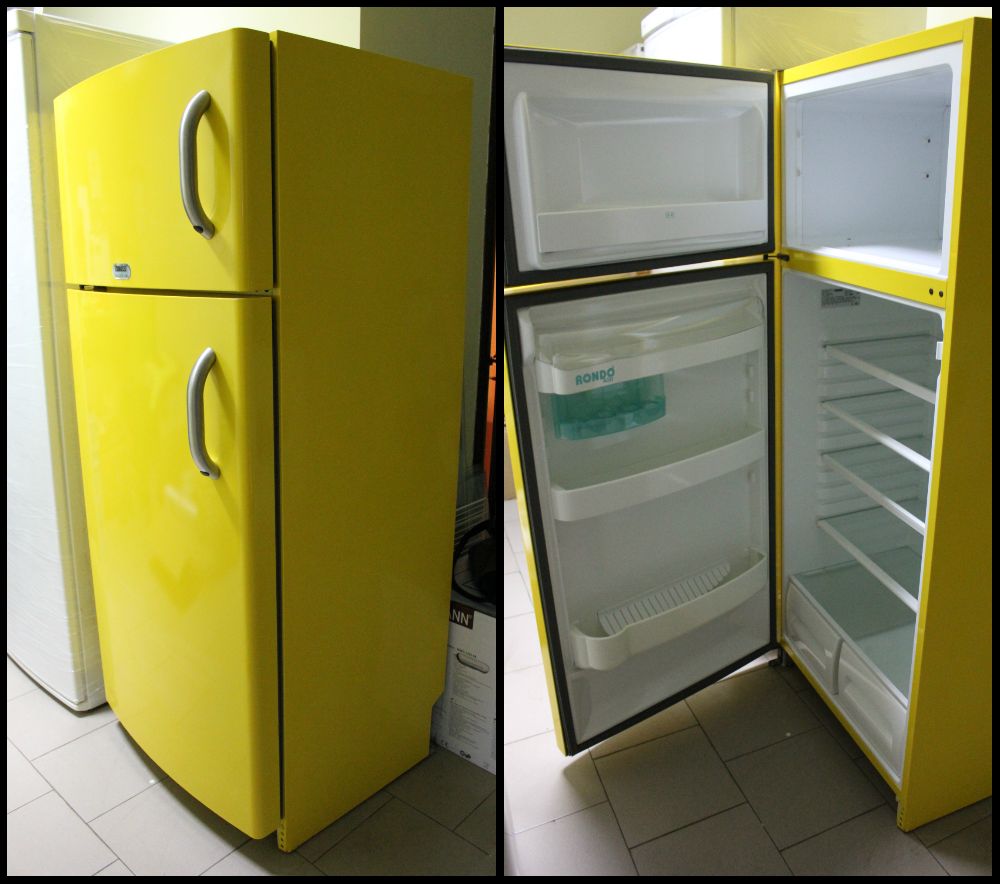 В імпорті головне місце посідає нафта та енергоресурси. Імпортують також технічну продукцію, хімікати, транспортне устаткування, енергетичну продукцію, мінерали і кольорові метали, тканини, одяг; продовольство, напої, тютюн (з Німеччини, Франції, Китаю, Нідерландів, Бельгії, Іспанії).
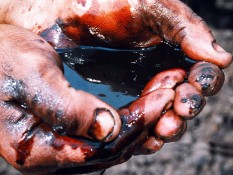 Культура
Внесок Італії до європейської та світової культурної спадщини є надзвичайно великим. На сьогодні у країні знаходиться найбільша у світі (сорок чотири) кількість пам'яток ЮНЕСКО.
Колізей
Пізанська вежа
Фонтан ді Треві
Собор Святого Марка
Міланський собор
Палац дожів
Ріальто
Дякую за увагу! 